Al-Rasheed University Collage 
Computer Techniques Engineering Department
Third Class / Engineering Analysis
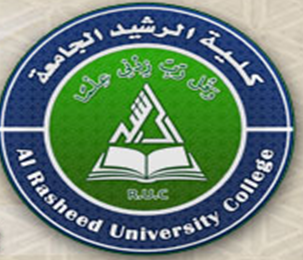 System of Linear Equations (Part 1: Direct Method)
Lec.7
Roweda.M.Mohammed
System of Linear Equations
Solution using direct and indirect (iterative) methods:

A system of (n) linear equations in (n) unknowns (variable)
x1, x2, …. , xn
is a set of equations of the form:
a11 x1 + a12 x2 + … + a1n xn = b1
a21 x1 + a22 x2 + … + a2n xn = b2

an1 x1 + an2 x2 + … + ann xn = bn
Two methods are used to solve such equations:
1. Direct Method:
a. Gaussian Elimination Method.
2. Indirect Method (Iteration Method):
a. Gauss – Seidel (GS) Method.
b. Jacobi Iteration Method.
Direct Method
Gaussian Elimination Method:
Number of variables (unknowns)= Number of equations:
Example: Solve the following system of equations using Gaussian Elimination Method:

Solution:
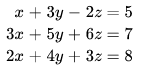 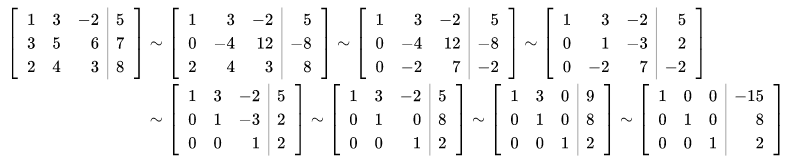 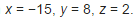 Gaussian Elimination Method:
b. Number of variables (unknowns) < Number of equations:
Example: Solve the following system of equations using Gaussian Elimination Method:
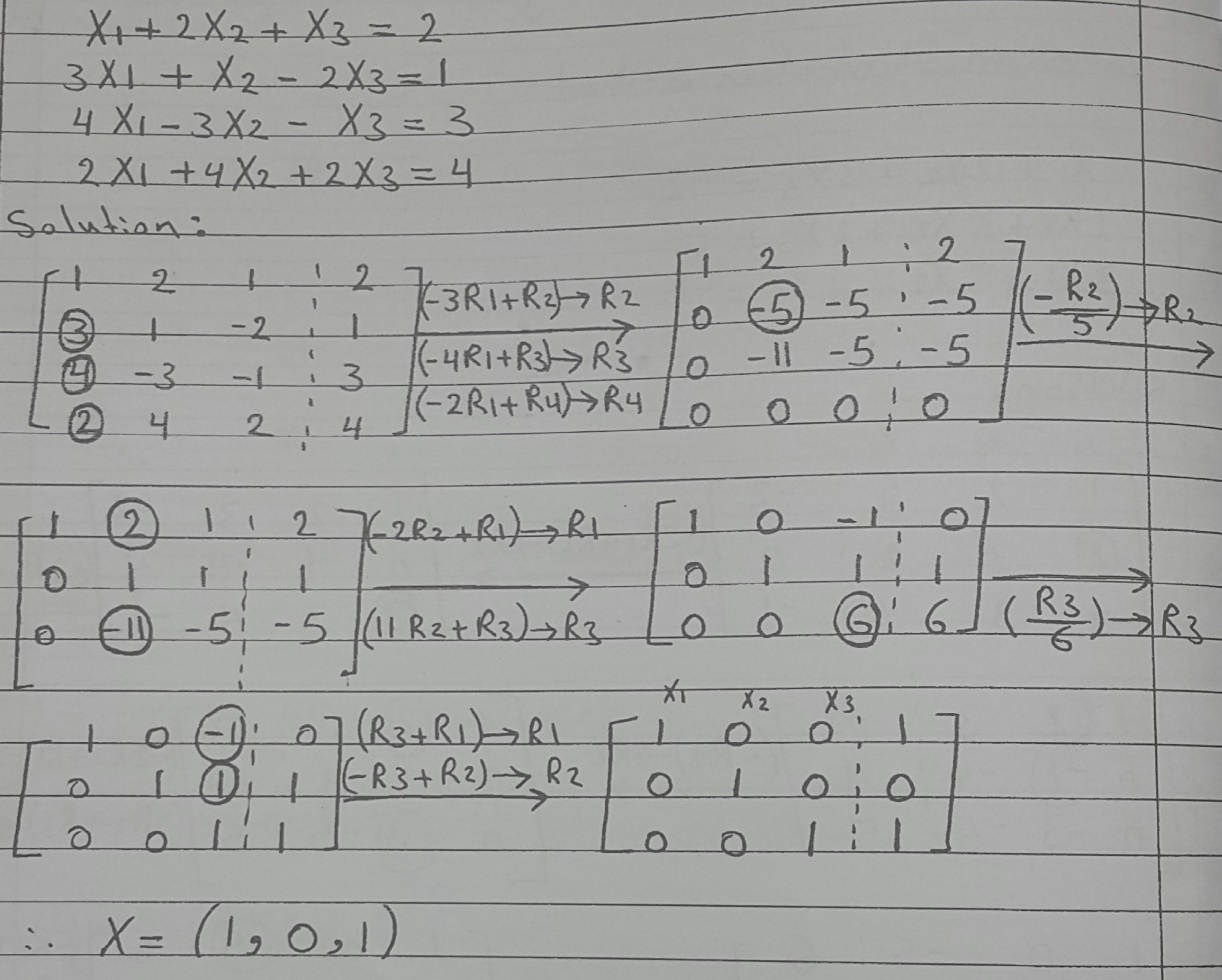 Gaussian Elimination Method:
c. Number of variables (unknowns) > Number of equations:
Example: Solve the following system of equations using Gaussian Elimination Method:

Solution:
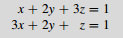 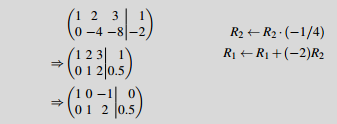 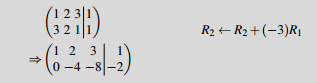 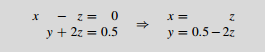 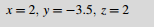